Рассмотрим задачи.
Подборка заданий по кинематике (из открытого банка заданий ЕГЭ 2015-2016 уч. год )
Задания 1
На рисунке приведён график зависимости координаты тела от времени при его прямолинейном движении по оси x.
60D5DF
Какой из графиков соответствует зависимости от времени проекции ϑх  скорости тела в промежутке времени от 25 до 30 с?
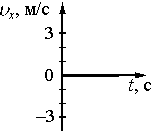 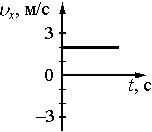 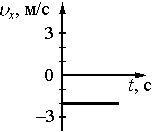 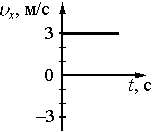 2)
3)
4)
1)
Тело движется по окружности по часовой стрелке. Какой из изображённых векторов совпадает по направлению с вектором скорости в точке А?
1)   1
2)   2
3)   3
4)   4
DB045CВертолет поднимается вертикально вверх. Какова траектория движения точки на конце лопасти винта вертолета в системе отсчета, связанной с винтом?1) точка2) прямая4) винтовая линия
3) окружность
На рисунке изображён график изменения координаты велосипедиста с течением времени. В какой промежуток времени велосипедист двигался с изменяющейся скоростью?


2. Только от 3 до 5 с
3. Только от 5 до 7 с
4. От 3 до 5 с и от 5 до 7 с
1. Только от 0 до 3 с
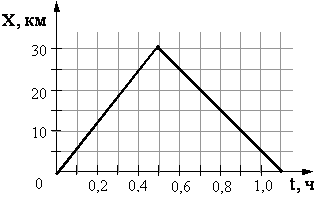 C242A5На рисунке представлен график движения автобуса из пункта А в пункт Б и обратно. Пункт А находится в точке х = 0, а пункт Б – в точке х = 30 км. Чему равна максимальная скорость автобуса на всем пути следования туда и обратно?1) 40 км/ч                           2) 50 км/ч                                                       4) 75 км/ч
3) 60 км/ч
BCD41B
Четыре тела двигались по оси Ох. В таблице представлена зависимость их координат от времени.







У какого из тел скорость могла быть постоянна и отлична от нуля?
                      2) 2                        3)  3                        4)  4
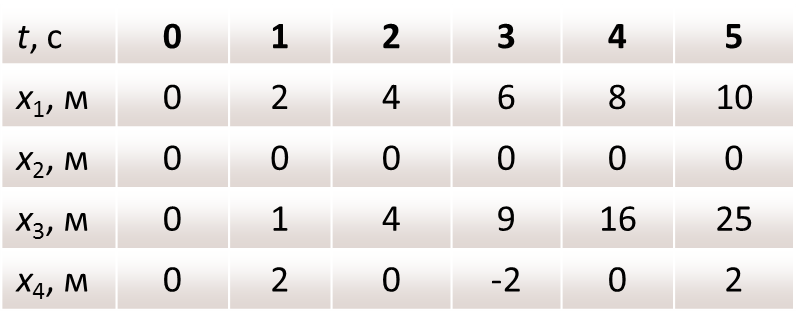 1) 1
97BE00Четыре тела движутся вдоль оси Оx. На рисунке изображены графики зависимости проекций скоростей  ϑx от времени t для этих тел. Какое из тел движется с наименьшим по модулю ускорением?1)   1                      2)    2                                             4)    4Модуль ускорения тем меньше, чем меньше угол наклона прямой.
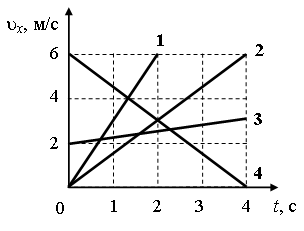 3)     3
F666CB
На рисунке представлен график зависимости пути S велосипедиста от времени t. Определите интервал времени после начала движения, когда велосипедист двигался со скоростью 5 м/с.
1) от 5 с до 7 с2) от  3 с до 5 с3) от  1 с до 3 с
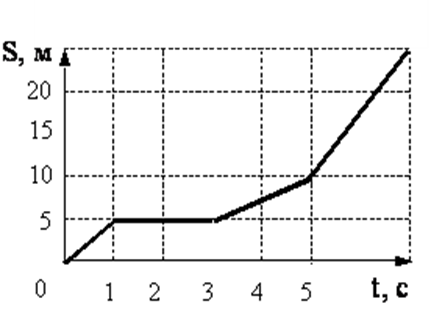 4) от  0 до 1 с
D7A321На рисунке представлены графики зависимости пройденного пути от времени для двух тел. Скорость второго тела ϑ2 больше скорости первого тела ϑ1 в n раз, где n равно
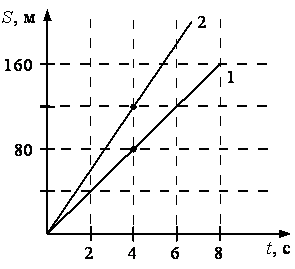 1) 1,5
2) 2
3) 3
4) 2,5
1E580A
Автомобиль движется по прямой улице. На графике представлена зависимость скорости автомобиля от времени. Модуль ускорения максимален на интервале времени1) от 0 с до 10 с2) от 10 с до 20 с4) от 30 с до 40 с0A67DEНа рисунке представлен график зависимости пути S велосипедиста от времени t. В каком интервале времени после начала движения велосипедист  не двигался?1) от 0 до 1 с3) от 3 до 5 с4) от 5 с и далее
3) от 20 с до 30 с
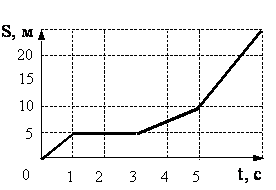 2) от 1 до 3 с
4921ACМяч, брошенный вертикально вверх со скоростью ϑ , через некоторое время упал на поверхность Земли. Какой график соответствует зависимости проекции скорости на ось ОХ от времени движения? Ось ОХ направлена вертикально вверх. 1)                                       2)                                       3)                                         4)
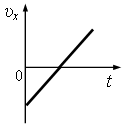 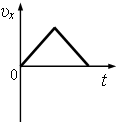 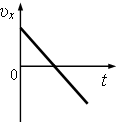 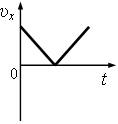 35E2BC
Координата тела меняется с течением времени согласно закону x=5−2,5t, где все величины выражены в СИ. Какой из графиков отражает зависимость проекции скорости движения тела от времени?
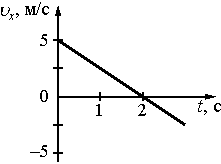 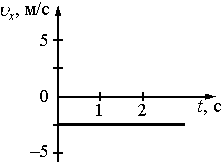 3)
1)
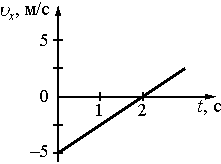 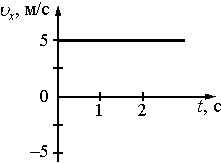 2)
4)
На рисунках изображены графики зависимости модуля ускорения от времени для разных видов движения. Какой график соответствует равномерному движению?
8D69F4
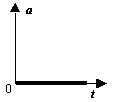 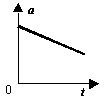 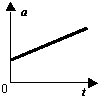 3)
4)
1)
2)
1)
Координата тела меняется с течением времени согласно закону x=1,5t−2, где все величины выражены в СИ. Какой из графиков отражает зависимость проекции скорости движения тела от времени?
5EA0DB
1)
2)
3)
4)
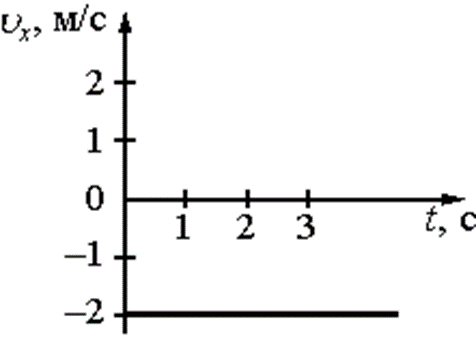 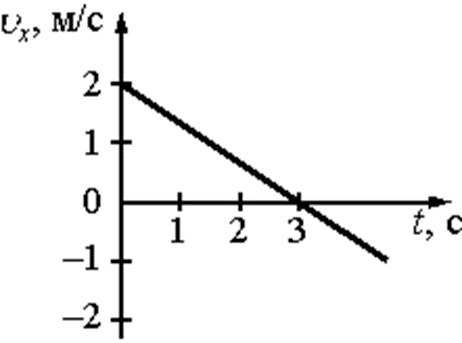 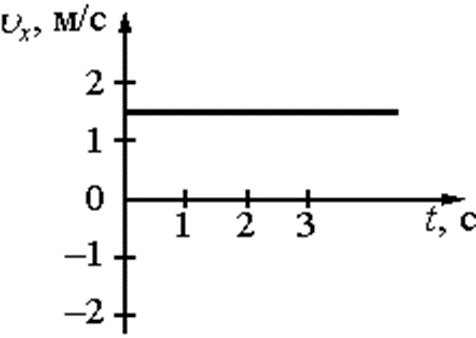 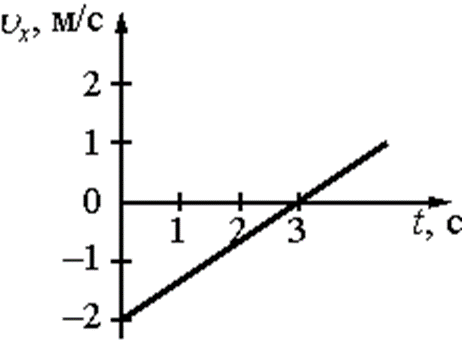 7FCDA9
2) 4с
1) 8 с
3) 3 с
4) 0 с
D0449F
Зависимость пути от времени прямолинейно движущегося тела имеет вид:  s(t) = 2t + 3t2, где все величины выражены в СИ. Ускорение тела равно
  1) 1 м/с2
  2) 2 м/с2 
  3) 3 м/с2
4) 6 м/с2
CF76B3

От высокой скалы откололся и стал свободно падать камень. Какую скорость он будет иметь через  3 с  от начала падения?

                             2) 10 м/с           3) 3 м/с                 4) 2 м/с
1) 30 м/с
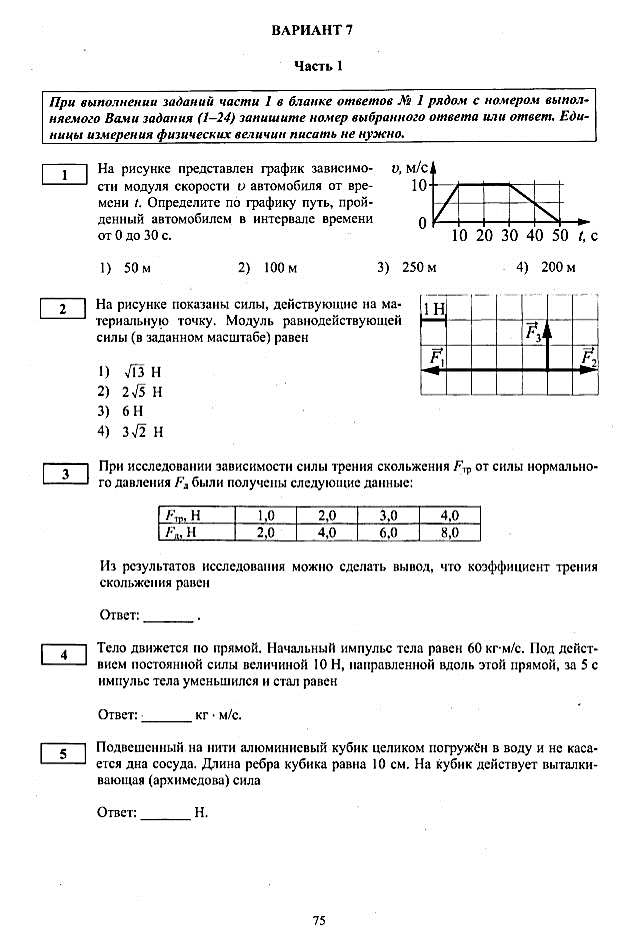 На рисунке представлен график зависимости модуля скорости ϑ 
Автомобиля oт времени t. Определите по графику путь,
 пройденный автомобилем в интервале времени от 0 до 30 с.
1) 50м
2) 100м
3) 250м
4) 200м
Тело брошено вертикально вверх с начальной скоростью 20 м/с. Каков модуль скорости тела через 0,5 с после начала движения? Сопротивление воздуха не учитывать.
1) 5 м/с             2) 10 м/с                                 4) 20 м/с
094FFB
3) 15 м/с
Два автомобиля движутся по прямой дороге в одном направлении: один со скоростью 50 км/ч, 
а другой – со скоростью 70 км/ч. При этом они
1) сближаются

3) не изменяют расстояние друг от друга
4FA75E
2) удаляются
4) могут сближаться, а могут и удаляться
При прямолинейном равноускоренном движении с нулевой начальной скоростью путь, пройденный телом за две секунды с начала движения, больше пути, пройденного за первую секунду, в

1) 2 раза                2) 3 раза                                           4) 5 раз
97E9E1
3) 4 раза
Два тела, подброшенных с поверхности земли вертикально вверх, достигли высот 10м и 30 м и упали на землю. Пути, пройденные этими телами за время их движения:
1) одинаковы
2) отличаются на 10м
3) отличаются на 20м
4) отличаются на 40м
Решение:

За время своего движения по вертикали от поверхности земли до высоты h
максимального подъёма, а затем вниз до падения на землю тело проходит путь 2h.
Поэтому первое тело за время своего движения прошло путь, равный 20 м, 
а второе – путь, равный 60 м. Эти пути отличаются друг от друга на 40 м.
Ответ: 4.
6F68D0Две материальные точки движутся по окружностям радиусами R1 и R2, причем R2 = 2R1. При условии равенства линейных скоростей точек их центростремительные ускорения связаны соотношением
1) a1 = 2a2
2) a1 = a2
4) a1 = 4a2
Решение:
Дано:
Ответ: 1
053596

Два автомобиля движутся в одном направлении. Относительно Земли скорость первого автомобиля 110 км/ч, второго 60 км/ч. Чему равен модуль скорости первого автомобиля в системе отсчёта, связанной со вторым автомобилем?
1) 170 км/ч
2) 110 км/ч
3) 60 км/ч
4) 50 км/ч
Дано:                                               Решение:
Ответ: 4
Задания 6-7
Ответ:
Шарик, брошенный горизонтально с высоты Н с начальной скоростью ϑ0 , 
за время t пролетел в горизонтальном направлении 
расстояние L (см. рисунок).
Что произойдёт с временем и дальностью полёта шарика, если на этой же установке уменьшить начальную скорость шарика в 2 раза?
Сопротивлением воздуха пренебречь. Для каждой величины определите соответствующий характер её изменения:

                                      1)    увеличится
                                      2)    уменьшится
                                      3)    не изменится

Запишите в таблицу выбранные цифры для каждой физической величины. Цифры в ответе могут повторяться.
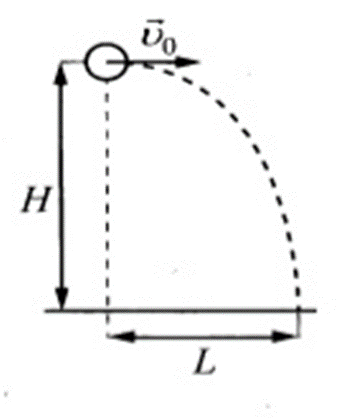 3
2
73FE53
В результате торможения в верхних слоях атмосферы высота полёта искусственного спутника над Землёй уменьшилась с 400 до 300 км. Как изменились в результате этого скорость спутника, его центростремительное ускорение и период обращения?
Для каждой величины определите соответствующий характер изменения:
                                                                         1) увеличилась
                                                                         2) уменьшилась
                                                                         3) не изменилась
Запишите в таблицу выбранные цифры для каждой физической величины. Цифры в ответе могут повторяться.
2
1
1
Шарик брошен вертикально вверх с начальной скоростью  ϑ  (см. рисунок). 
Установите соответствие между графиками и физическими величинами, 
зависимости которых от времени эти графики могут представлять (t0 – время полёта). 
К каждой позиции первого столбца подберите соответствующую позицию второго 
и запишите в таблицу выбранные цифры под соответствующими буквами.

ГРАФИКИ                                                                                  ФИЗИЧЕСКИЕ ВЕЛИЧИНЫ

А)                                                                                         1) координата шарика y
                                                                                             2) проекция скорости шарика ϑу
                                                                                             3) проекция ускорения шарика ау
                                                                                             4) кинетическая энергия шарика
Б)
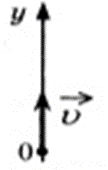 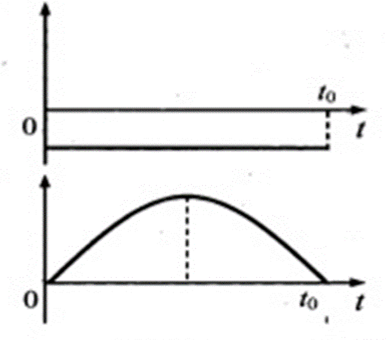 Ответ:
F43F18
Шарик брошен вертикально вверх с начальной скоростью  ϑ   (см. рисунок). Установите соответствие между графиками и физическими величинами, зависимости которых от времени эти графики могут представлять (t0 – время полета).
К каждой позиции первого столбца подберите соответствующую позицию второго и запишите в таблицу выбранные цифры под соответствующими буквами.
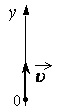 ГРАФИКИ                                                   ФИЗИЧЕСКИЕ ВЕЛИЧИНЫ
                                                                                                                                            
                       А)                                           Б)                                                        1) координата шарика
                                                                                                                                  2) проекция скорости шарика
                                                                                                                                  3) проекция ускорения шарика
                                                                                                                                  4) модуль силы тяжести, действующей на шарик
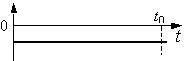 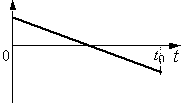 Ответ:
FDE351
Шарик брошен вертикально вверх с начальной скоростью  ϑ   (см. рисунок). Установите соответствие между графиками и физическими величинами, зависимости которых от времени эти графики могут представлять (t0 – время полета).
К каждой позиции первого столбца подберите соответствующую позицию второго и запишите в таблицу выбранные цифры под соответствующими буквами.
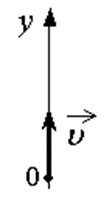 ГРАФИКИ                                             ФИЗИЧЕСКИЕ ВЕЛИЧИНЫ
                                                                                                                                            
               А)                                           Б)                                             1) координата шарика y
                                                                                                               2) проекция скорости шарика υy
                                                                                                               3) проекция ускорения шарика ay
                                                                                                               4) проекция Fy  силы тяжести, действующей на шарик
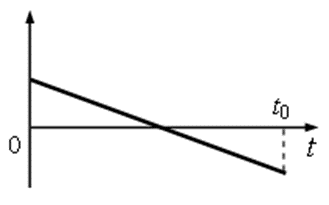 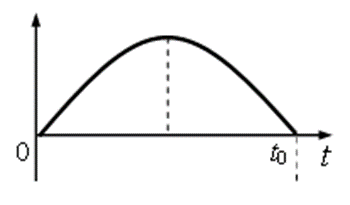 Ответ:
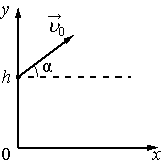 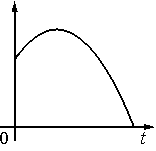 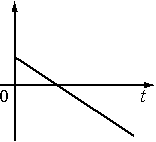 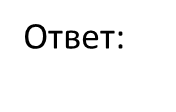 0A5828
Ответ:
4D48Bc
Ответ:
CE927E
Ответ:
B0e6FA
Ответ:
Ответ:
62C1F7
Тело начинает двигаться равноускоренно с начальной скоростью 3 м/с и ускорением 5 м/с2. За 2 с его скорость увеличивается на

1) 3 м/с               2) 5 м/с                                      4) 13 м/с
3) 10 м/с
Задания 23-25
Ученик исследовал движение шарика, брошенного горизонтально. Для этого он измерил координаты летящего шарика в разные моменты времени его движения и заполнил таблицу:




Погрешность измерения координат равна 1 см, а промежуток времени – 0,01 с.
На каком из графиков верно построена зависимость координаты у шарика от времени t?
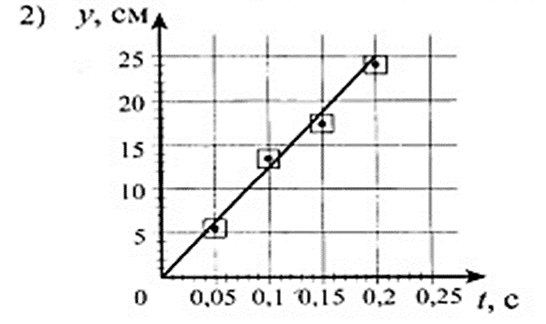 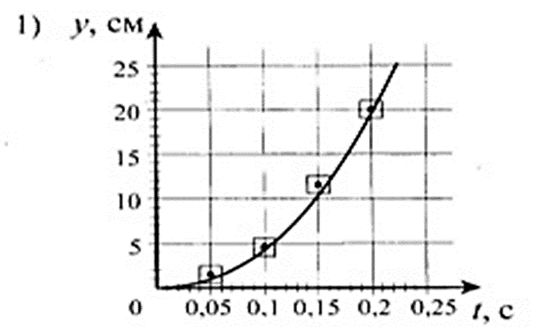 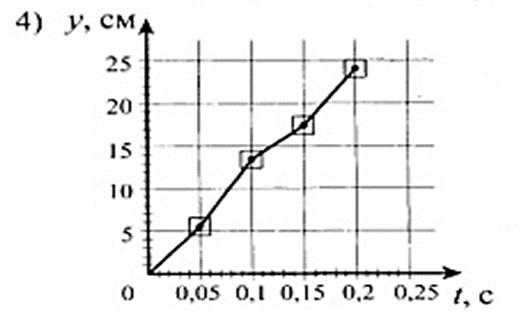 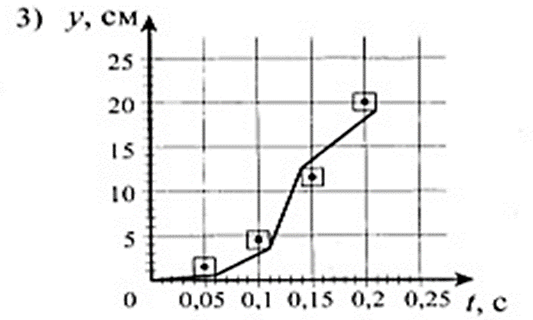 На рисунке представлена фотография установки для исследования равноускоренного скольжения каретки (1) массой 0,1 кг по наклонной плоскости,  установленной под углом 30° к горизонту.В момент начала движения верхний датчик (А) включает секундомер (2), а при прохождении каретки мимо нижнего датчика (В) секундомер выключается. Числа на линейке обозначают длину в сантиметрах. Какое выражение позволяет вычислить скорость каретки в любой момент времени?                                       2) ϑ   = 0,5t                                3) ϑ   = 2,5t                             4) ϑ   = 1,9t
BB5F78
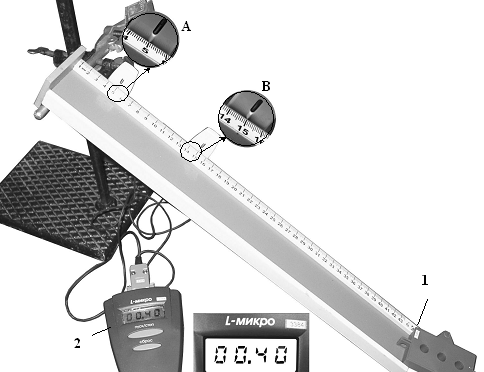 1) ϑ   = 1,25t
CB9C37

На рисунке изображен график зависимости координаты бусинки, 
свободно скользящей по горизонтальной спице, от времени.
 На основании графика можно утверждать, что


на участке 1 движение является равномерным, а на участке 2 –равноускоренным
проекция ускорения бусинки всюду увеличивается
на участке 2 проекция ускорения бусинки положительна
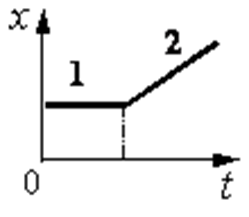 4)   на участке 1 бусинка покоится, а на участке 2 – движется равномерно
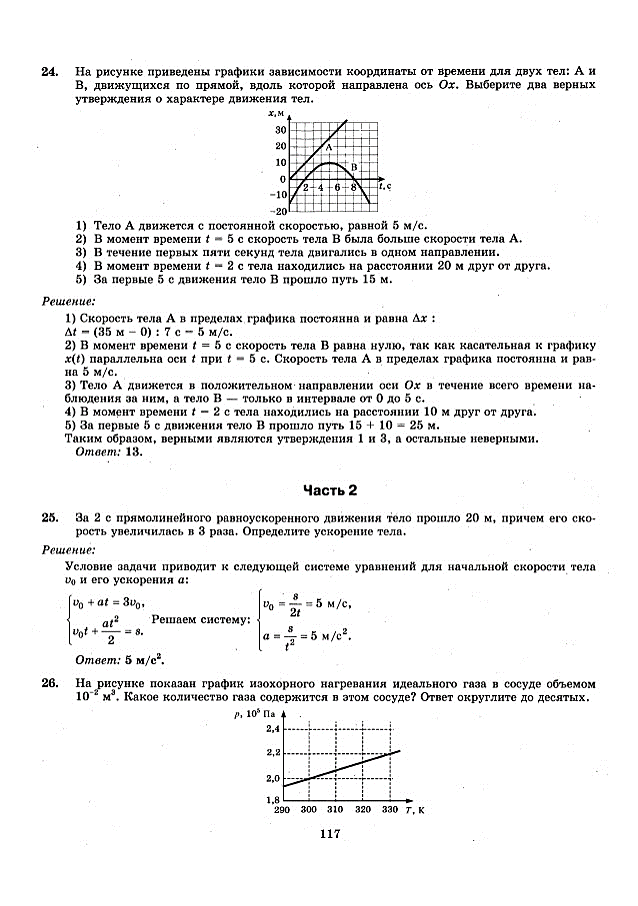 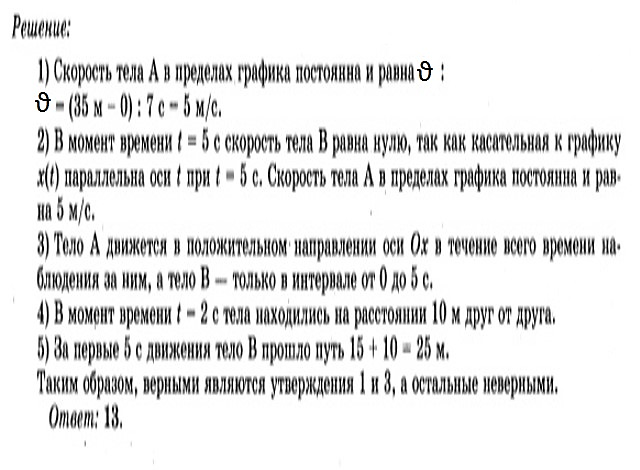 1C6D53

На рисунке приведены графики зависимости координаты от 
времени для двух тел: А и В, движущихся по прямой, 
вдоль которой и направлена ось Ох. 
Выберите два верных утверждения о характере движения тел.

2) Тело А движется равноускоренно, а тело В - равнозамедленно.
3) Проекция ускорения тела В на ось Ох положительна.

5) Скорость тела А в момент времени t = 5 с равна 20 м/с.
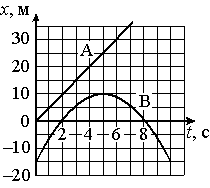 1) Интервал между моментами прохождения телом В начала координат составляет 6 с.
4) Тело В меняет направление движения в момент времени t = 5 с.
491776

Два тела движутся по оси Ox. На рисунке приведены графики зависимости проекций их скоростей ϑx  от времени t. На основании графиков выберите два верных утверждения о движении тел.
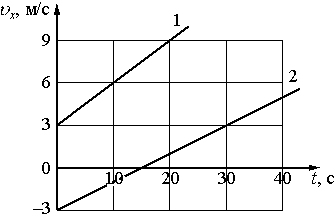 Проекция ax ускорения тела 1 меньше проекции ax ускорения тела 2.
Проекция ax ускорения тела 1 равна 0,6 м/с2.
Тело 1 в момент времени 0 с находилось в начале отсчёта.
4)   В момент времени 15 с тело 2 изменило направление своего движения.
5)    Проекция ax ускорения тела 2 равна 0,2 м/с2.
2D8294Два тела движутся по оси Ox. На рисунке приведены графики зависимости проекций их скоростей  ϑx  от времени t. На основании графиков выберите два верных утверждения о движении тел.
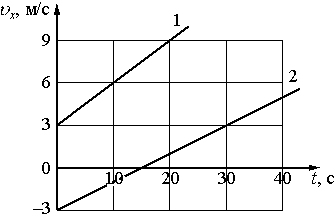 1) Проекция ax ускорения тела 1 меньше проекции ax ускорения тела 2.

3) Тело 2 в момент времени 15 с находилось в начале отсчёта.

5) Проекция ax ускорения тела 2 равна 0,1 м/с2.
2) Проекция ax ускорения тела 1 равна 0,3 м/с2.
4) Первые 15 с тела двигались в разные стороны.
D39C91
На рисунке приведены графики зависимости координаты от времени
 для двух тел: А и В, движущихся по прямой, вдоль которой 
и направлена ось Ох. Выберите верное(-ые) утверждение(-я) 
о характере движения тел.

А) Интервал между моментами прохождения телом В начала координат составляет 6 с.
Б) В тот момент, когда тело В остановилось, расстояние от него до тела А составляло 15 м.

1) только А        2) только Б                                 4) ни А, ни Б
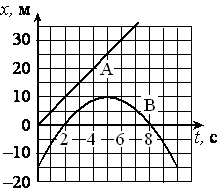 3) и А, и Б
602062
Автомобиль трогается с места и движется с постоянным ускорением 5 м/с2. Какой путь прошёл автомобиль, если его скорость в конце пути оказалась равной 15 м/с?

1) 10,5 м                                          3) 33 м                4) 45 м
2) 22,5 м
A92505
Мимо остановки по прямой улице проезжает грузовик со скоростью 10 м/с. Через 5 с от остановки вдогонку грузовику отъезжает мотоциклист, движущийся с ускорением 3 м/с2. 
На каком расстоянии от остановки мотоциклист догонит грузовик?
Дано                                                                          Решение:
Ответ: 150
320B64
Материальная точка, двигаясь равноускоренно по прямой, за время t увеличила скорость в 3 раза, пройдя путь 20 м. Найдите t, если ускорение точки равно 5 м/с2.
Дано                                                                          Решение:
Ответ: 2
EBDB7E

Две шестерни, сцепленные друг с другом, вращаются вокруг неподвижных осей (см. рисунок). Бóльшая шестерня радиусом 10 см делает 20 оборотов за 10 с, а частота обращения меньшей шестерни равна 5 с–1. Каков радиус меньшей шестерни? Ответ укажите в сантиметрах.
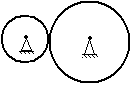 Дано                                                                          Решение:
Ответ: 4
За 10 секунд скорость автомобиля, движущегося равноускоренно по прямой дороге, увеличилась от 0 до 20 м/с. Пройденный автомобилем путь равен
1) 50 м                                         3) 150 м               4) 200 м
е18609
2) 100 м
Автомобиль начал движение из состояния покоя с постоянным ускорением от дорожной отметки 38 км и закончил ускоряться у отметки 38 км 100 м, набрав конечную скорость 20 м/с. Ускорение автомобиля равно

1) 1 м/с2                                           3) 3 м/с2            4) 4 м/с2
2A6D46
2) 2 м/с2
Автомобиль двигался с постоянной скоростью v0, затем начал равноускоренное движение, достигнув за 10 с скорости 5v0. За время равноускоренного движения автомобиль проехал путь 150 м. Начальная скорость автомобиля равна

1) 1 м/с               2) 3 м/с                                    4) 7 м/с
476786
3) 5 м/с